МУНИЦИПАЛЬНОЕ ДОШКОЛЬНОЕ ОБРАЗОВАТЕЛЬНОЕ УЧРЕЖДЕНИЕ
«ДЕТСКИЙ САД №93 КОМБИНИРОВАННОГО ВИДА»
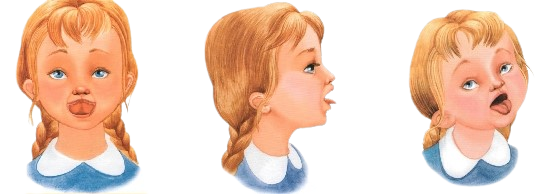 «ОЗОРНОЙ ЯЗЫЧОК»
ДОПОЛНИТЕЛЬНАЯ ОБЩЕОБРАЗОВАТЕЛЬНАЯ ПРОГРАММА
г.Ухта
2024г.
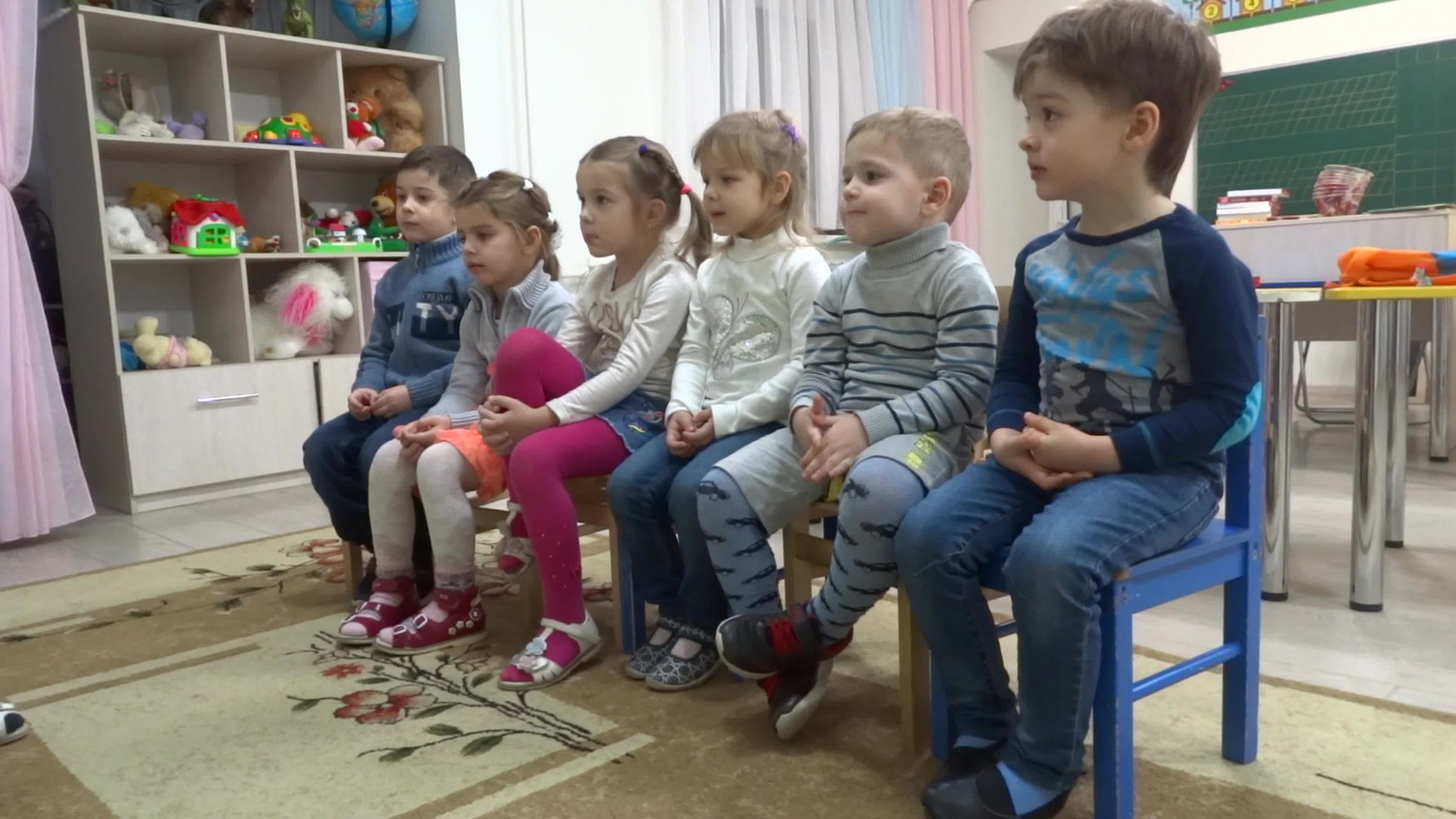 Составитель
Канева Т.В. учитель-логопед
Форма обучения
Очная
Занятия групповые
Виды занятий
классические
тематические
 игровые
ОТЛИЧИТЕЛЬНАЯ ОСОБЕННОСТЬ
АКТУАЛЬНОСТЬ
Большое количество детей при рождении имеют различные микроорганические поражения или выраженную патологию, что в свою очередь влияет на развитие речи малыша.
 Без формирования чистой и правильной речи невозможно приобретать навыки общения и учиться строить отношения с окружающим миром.
предусматривает интегрированные подходы видов деятельности в организации коррекционно-педагогического процесса, взаимодействие ребёнка с окружающей средой, поэтапную практическую и продуктивную деятельность по достижению поставленной цели в работе с детьми.
Направленность
социально-педагогическая
ЦЕЛЬ
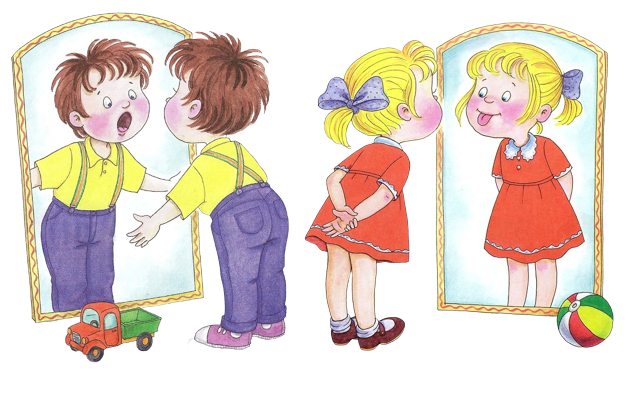 Развитие моторики органов артикуляции и создание оптимальных условий для успешной коррекции звукопроизношения у дошкольников с нарушением речи.
Развивать фонематические представления и навыки.
Подготовить речевой аппарат для правильного формирования артикуляционных укладов для основных фонетических групп звуков (шипящих, свистящих, сонорных звуков).
Развивать движения кистей и пальцев рук.
Способствовать развитию правильного физиологического и речевого дыхания.
Формировать произвольные, координированные движения органов артикуляции.
Укреплять мышцы артикуляционного аппарата
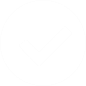 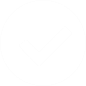 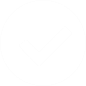 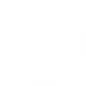 ЗАДАЧИ
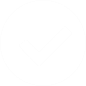 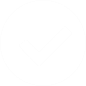 ПЛАНИРУЕМЫЕ 
РЕЗУЛЬТАТЫ
ВОЗРАСТ
3-4 ГОДА
Ребенок осуществляет произвольные, координированные
 движения органов артикуляции.

 У ребенка укреплены мышцы артикуляционного аппарата.
 
 Подготовлен речевой аппарат для правильного 
формирования артикуляционных укладов для основных 
фонетических групп звуков (шипящих, свистящих, 
сонорных звуков). 

Свободные движения кистей и пальцев рук. 

Правильное физиологическое и речевое дыхание.
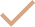 КОЛИЧЕСТВО ЗАНЯТИЙ

1 раз в неделю
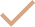 ПРОДОЛЖИТЕЛЬНОСТЬ

20 минут
СРОК РЕАЛИЗАЦИИ

32 недели
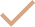 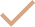 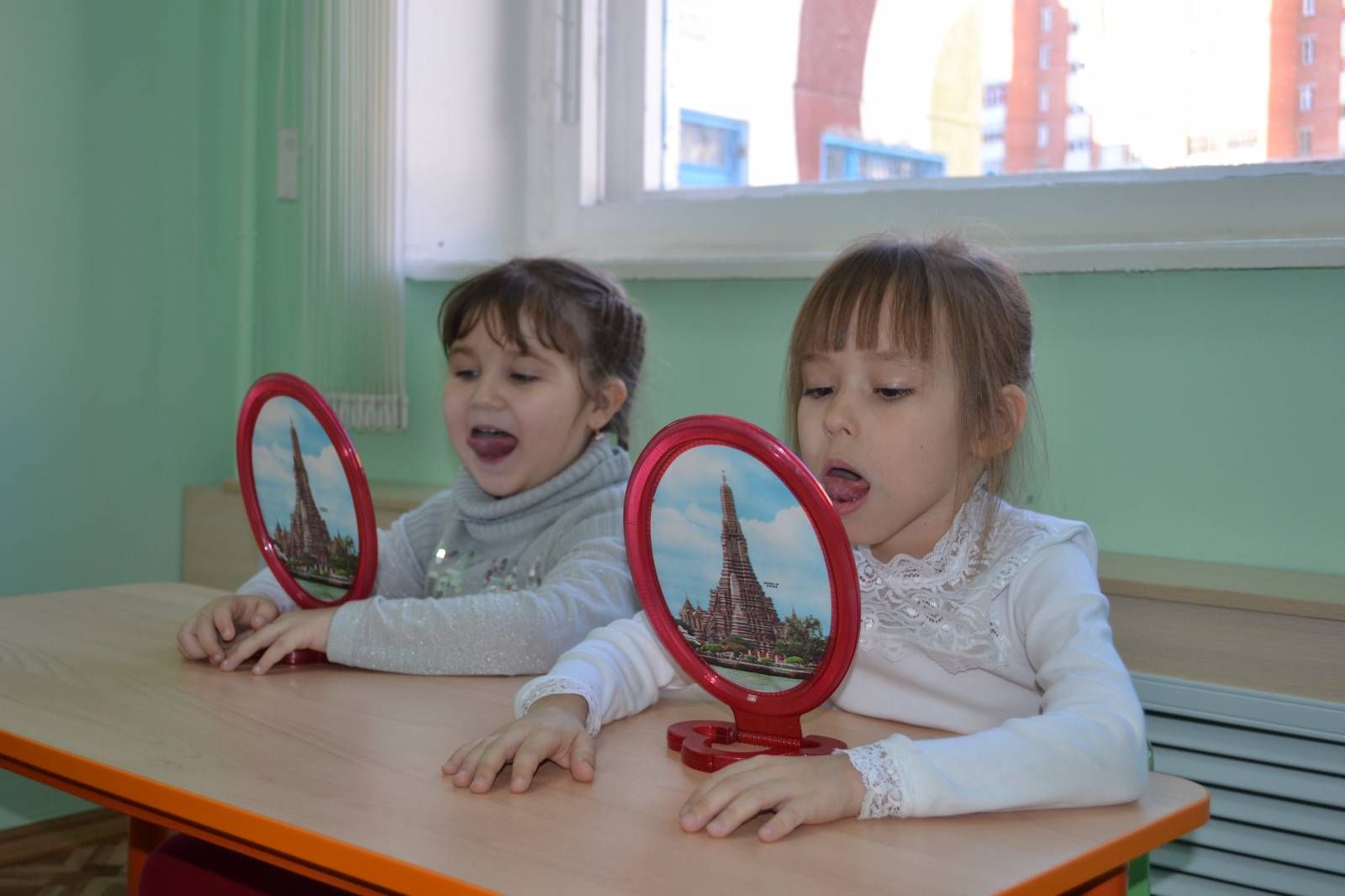 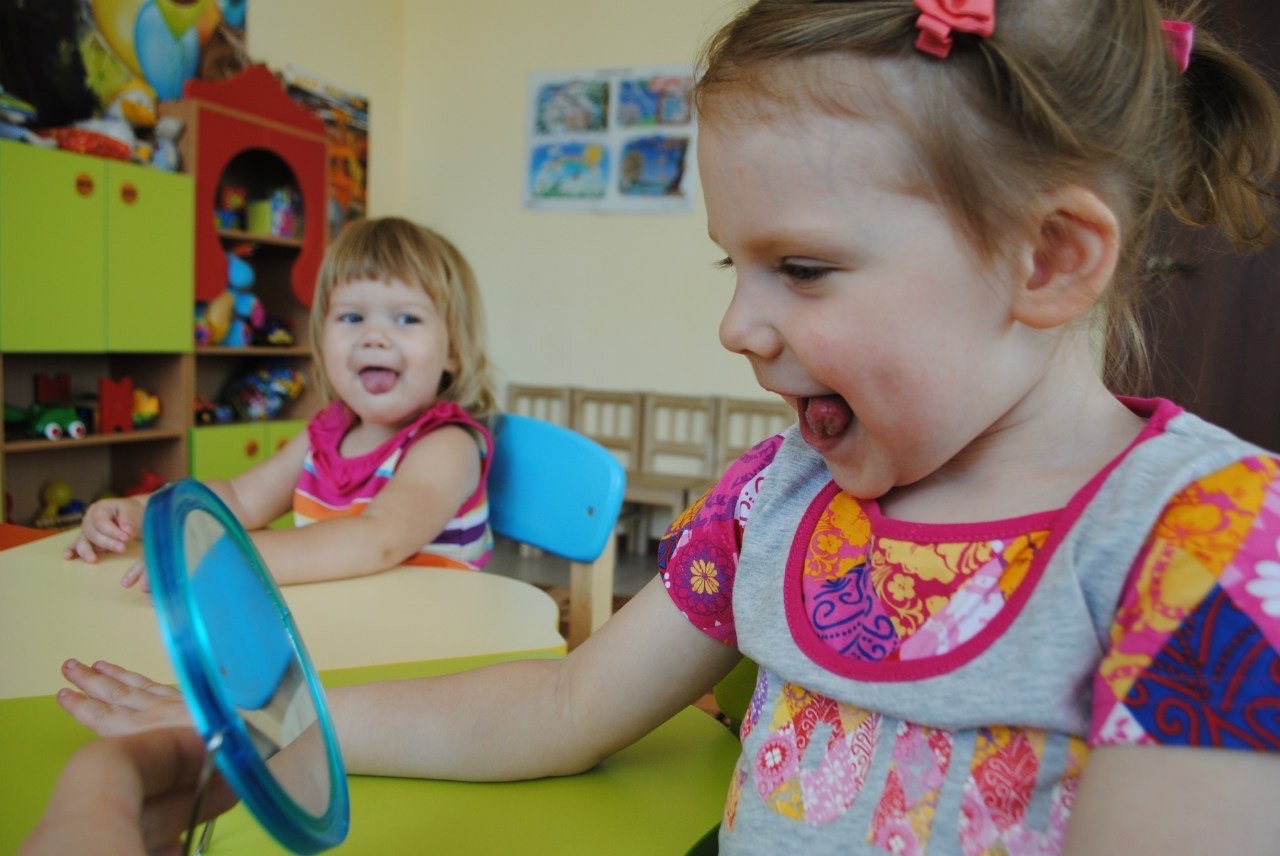 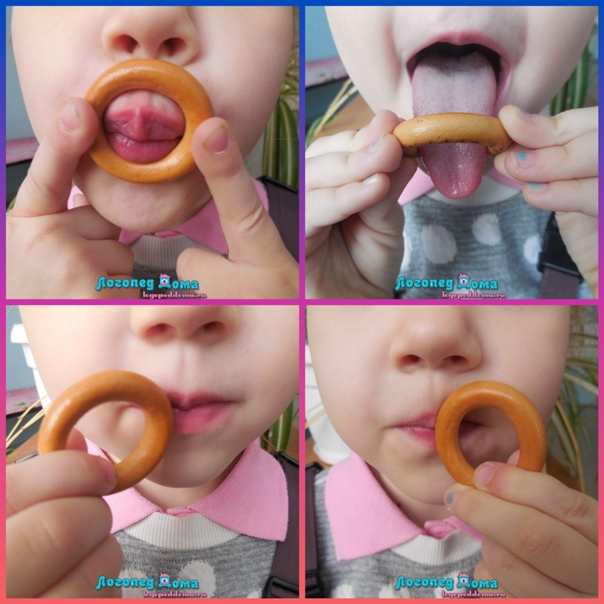 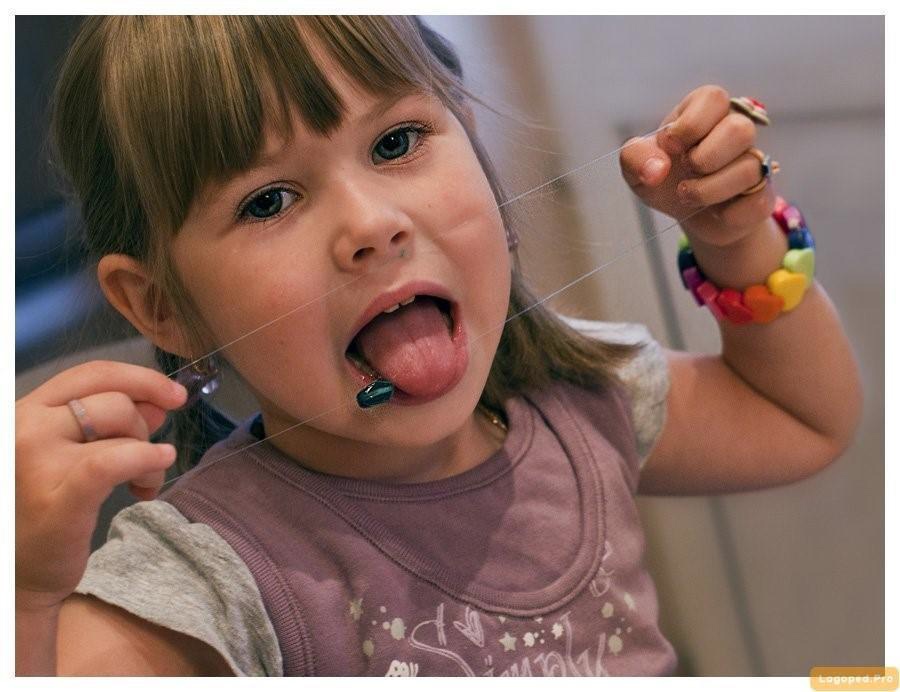 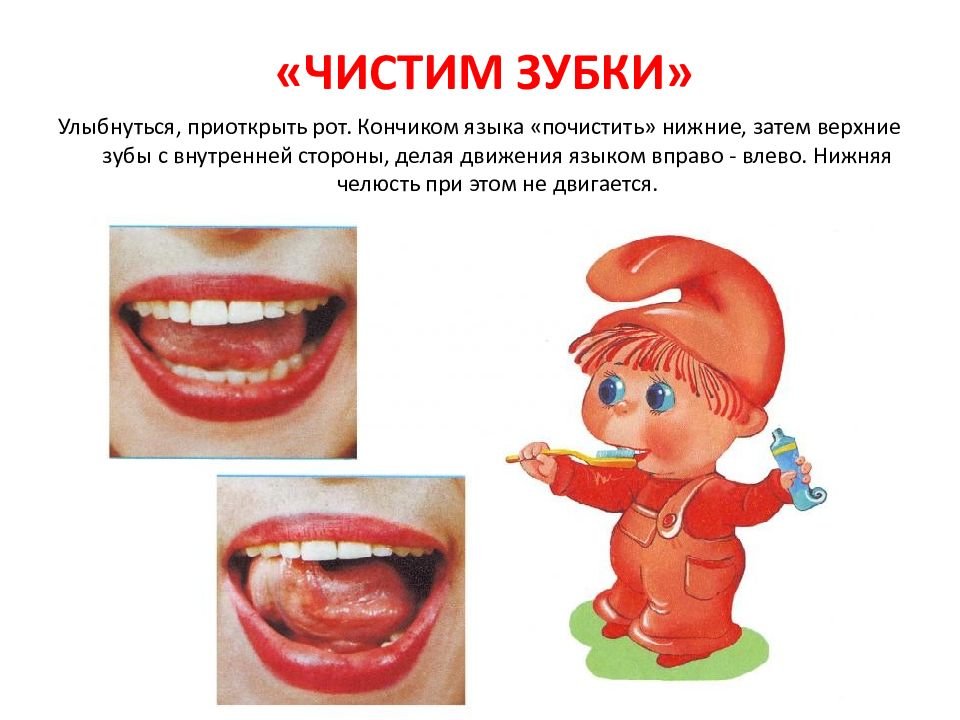 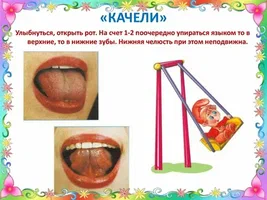